Adaptive Rendering using Weighted Local Regression
Sung-Eui Yoon
KAIST
Acknowledgements
Collaborators
Bochang Moon; this is based on his thesis slides
My other students

Funding sources
Korea Research Foundation
Ministry of Knowledge Economy
Samsung
Microsoft Research Asia
Adobe
Boeing
Monte Carlo Ray Tracing
Produces photo-realistic rendering effects
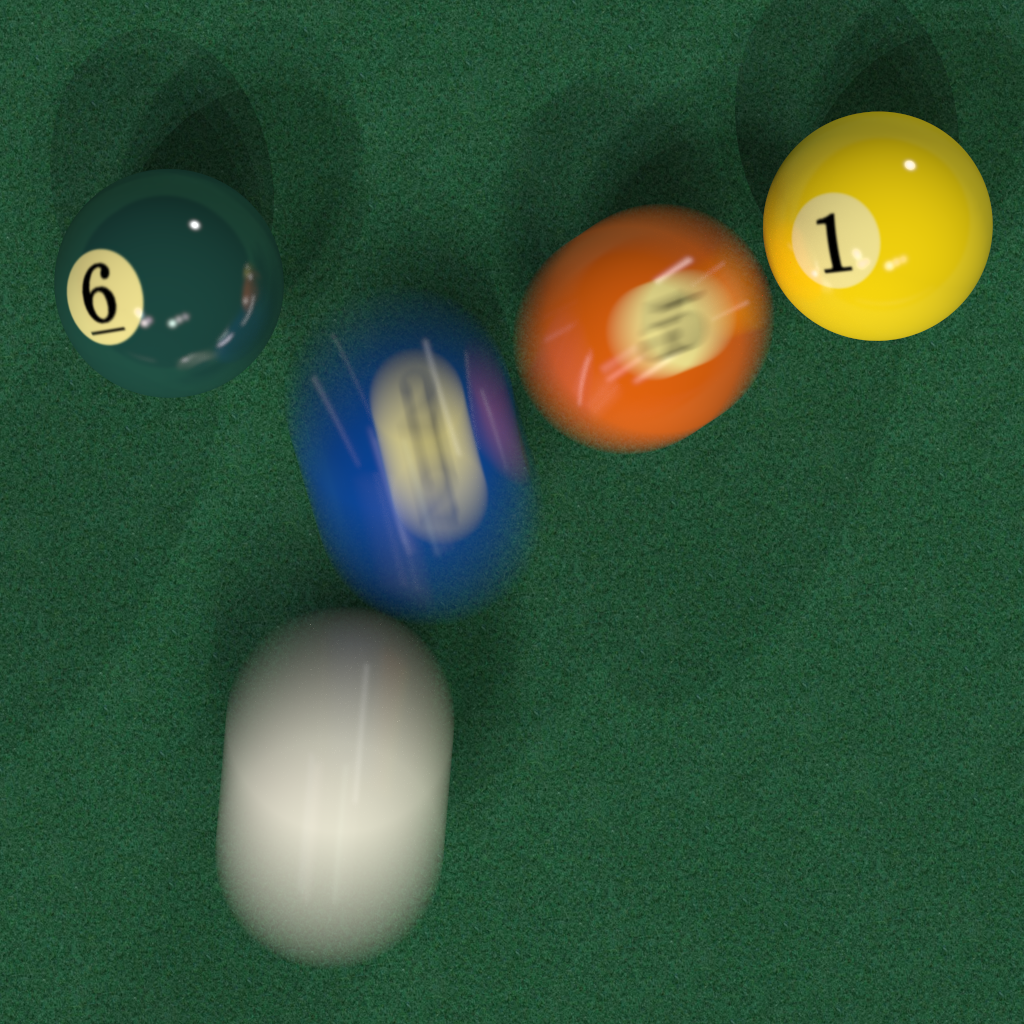 Motion blur effects
Monte Carlo Ray Tracing
A large number of samples should be traced
N = 53
N = 64 K
Adaptive Rendering based on Weighted Local Regression

ACM Transaction on Graphics 2014
Will be presented on this Wed.
[Speaker Notes: I will only briefly talk about the adaptive rendering.]
Bias-Variance Tradeoff
h: filtering bandwidth
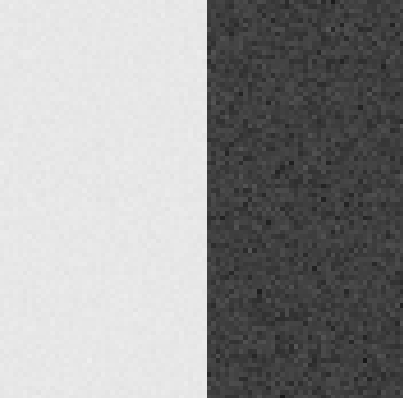 Input noisy image
[Speaker Notes: In this work, we aim to compute visually pleasing results for MC generated images.
There can be different methods for the goal. In our case, we aim to design an image filtering tailed to MC rendering. 
Suppose that we use a simple Gaussian filter on the image. It has a parameter, bandwidth parameter, $h$. Also, suppose that we have an image of black/white with random noise.]
Bias-Variance Tradeoff
h: filtering bandwidth
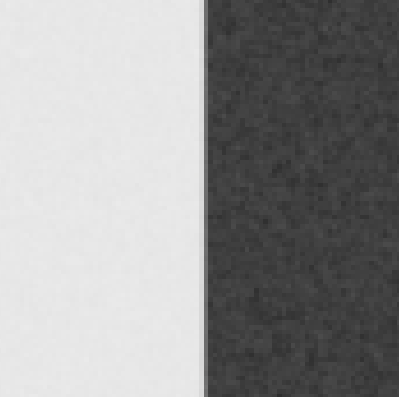 [Speaker Notes: If we use a small bandwidth, say, 0.3, we fail to generate a smooth image, i.e., we have a high variance compared to its reference image containing black/white with the sharp edge.
Fortunately, we have a small bias on the edge with the small bandwidth. This means that we have a small bias error.]
Bias-Variance Tradeoff
h: filtering bandwidth
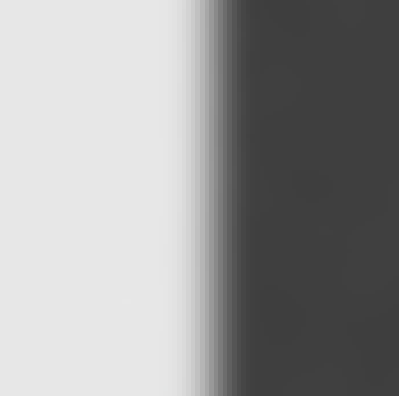 [Speaker Notes: On the other hand, when we use a large bandwidth value, we get much smoother image, low variance.
Unfortunately, we get a high bias on the edge.]
Our Approach
[Speaker Notes: The main problem is how to optimally choose bandwidths on different regions of the image.
Ideally, we want to set high bandwidth on smooth regions, while setting smaller bandwidth on edge regions.]
Our Approach
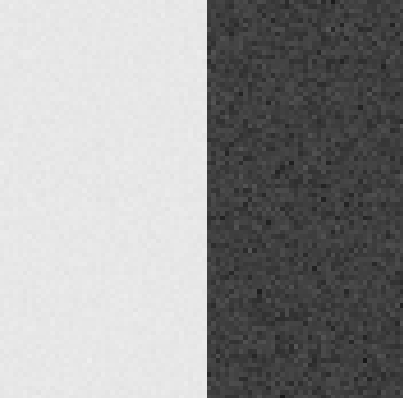 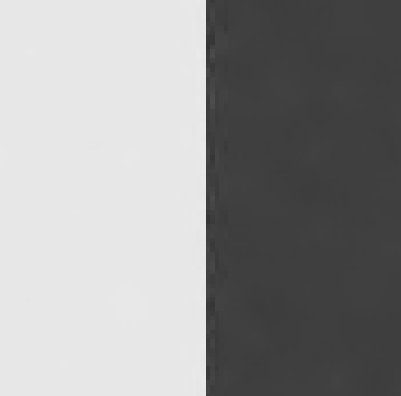 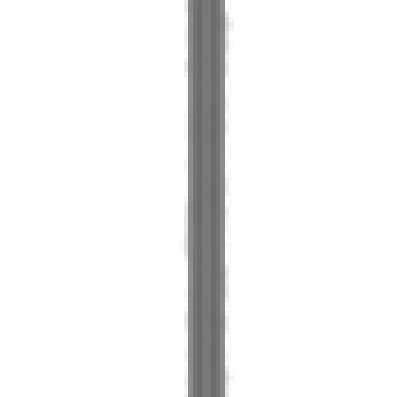 Noisy image
Our bandwidth map
Our result
[Speaker Notes: Especially, we estimate the MSE for each pixel without relying upon the reference image, and compute our bandwidth map, as shown in the slide; white values in the map indicates large bandwidth values.]
Our Approach
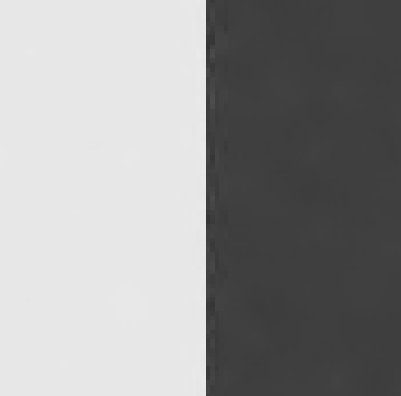 Our result
[Speaker Notes: We then allocate more samples on regions with high MSE values.]
Contributions
Apply a weighted local regression in a high dimensional feature space
Propose an automatic bandwidth selection to leverage different types of features
Contributions
Apply a weighted local regression in a high dimensional feature space
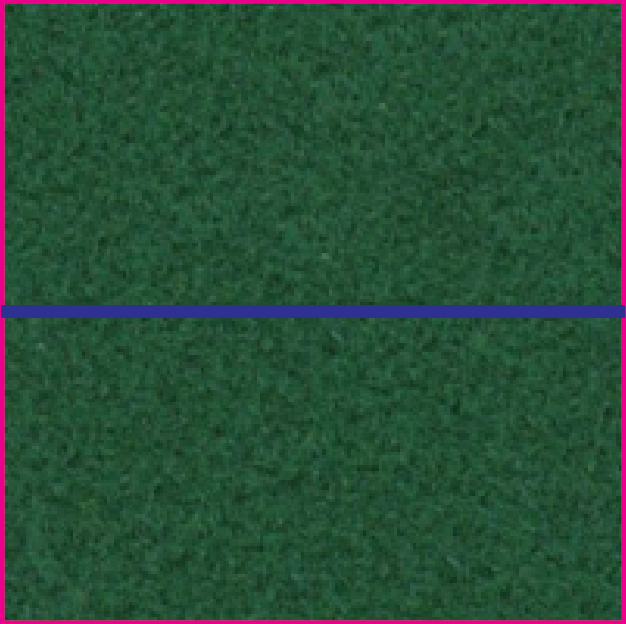 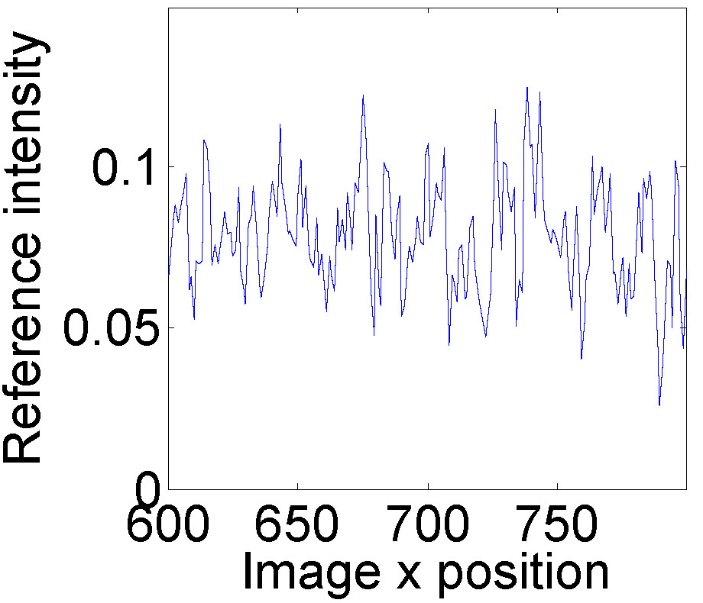 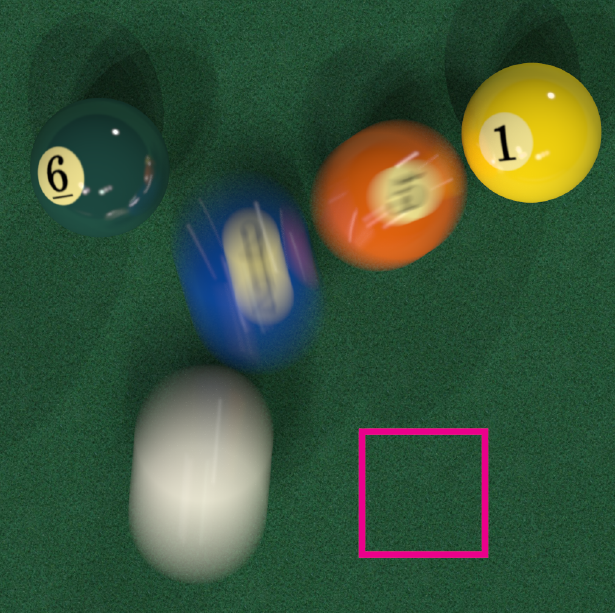 [Speaker Notes: Our first observation is that image values look very noise according to image space, as a low dimensional feature space.]
Contributions
Apply a weighted local regression in a high dimensional feature space
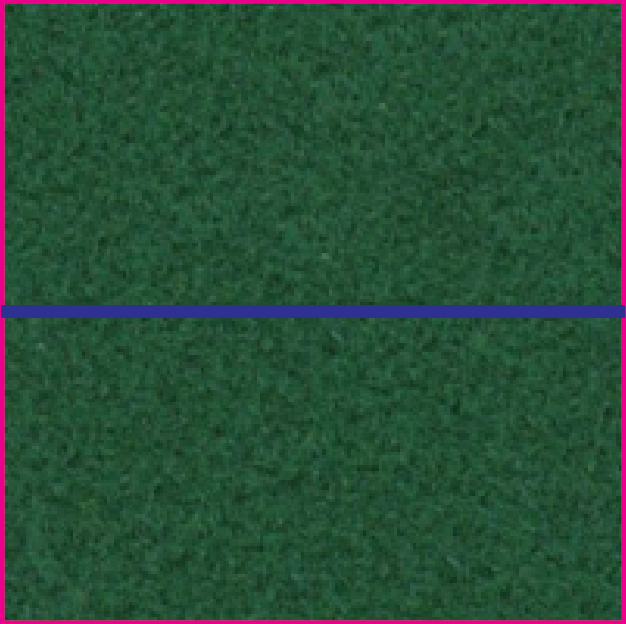 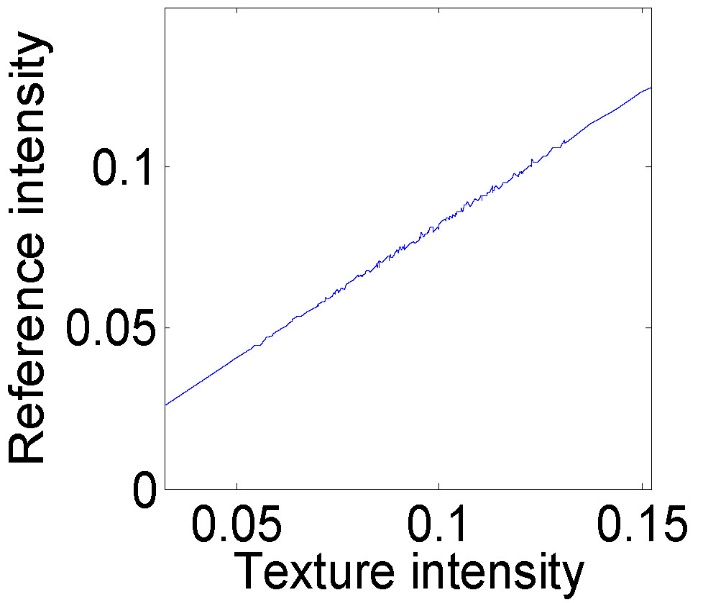 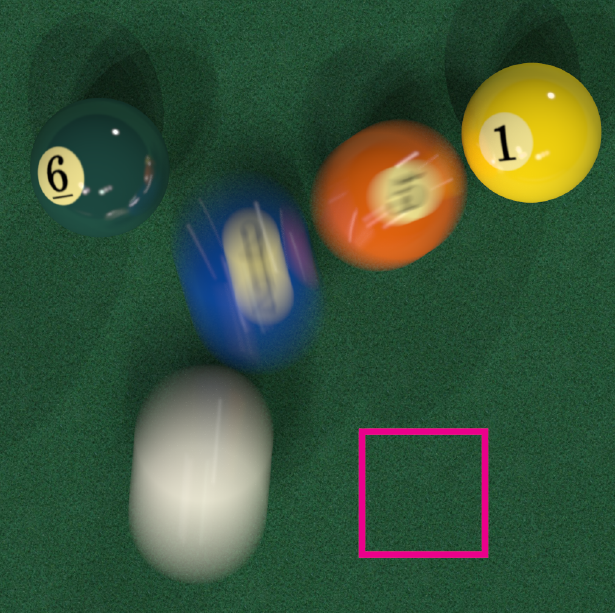 [Speaker Notes: But, when we use a higher dimensional feature space, in this case, one including the texture intensity, the output value linearly dependent on the texture feature.]
Contributions
[Speaker Notes: As a result, we use a high dimensional vector space, typically including image space, texture, normal, commonly available at the G-buffer.

We then assume a linear regression function whose coefficient are alpha and beta.
The main question is how to optimally chose bandwidth parameters. In our formulation, we especially chose two terms, h and b_j, their products hb_j is the bandwidth for j th feature element.]
Contributions
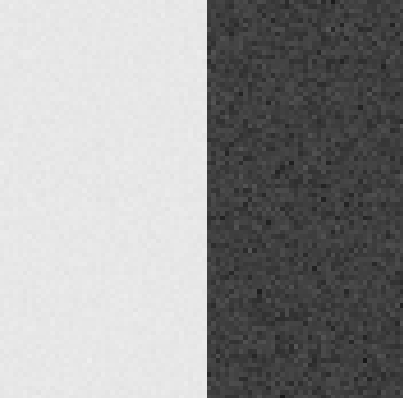 [Speaker Notes: Visually speaking, we try to fit a line on MC samples.]
Contributions
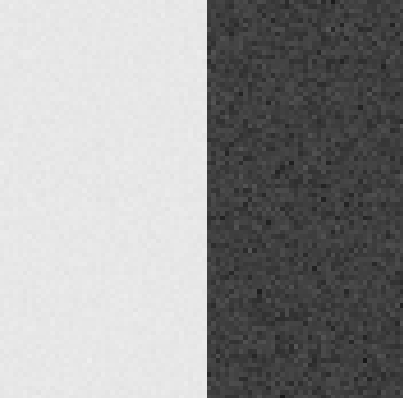 Contributions
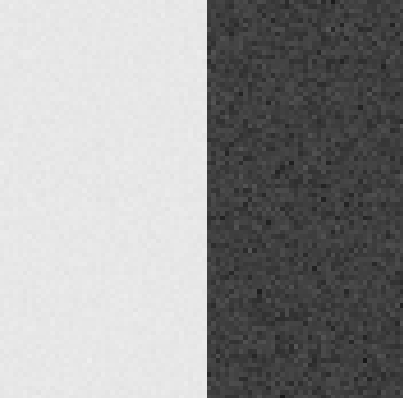 Contributions
Apply a weighted local regression in a high dimensional feature space
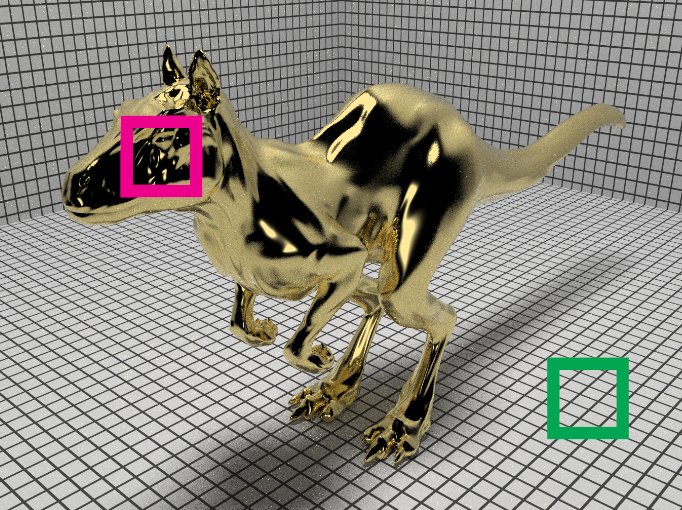 Input, N = 32
Killeroo model courtesy of headus 3D
Contributions
Apply a weighted local regression in a high dimensional feature space
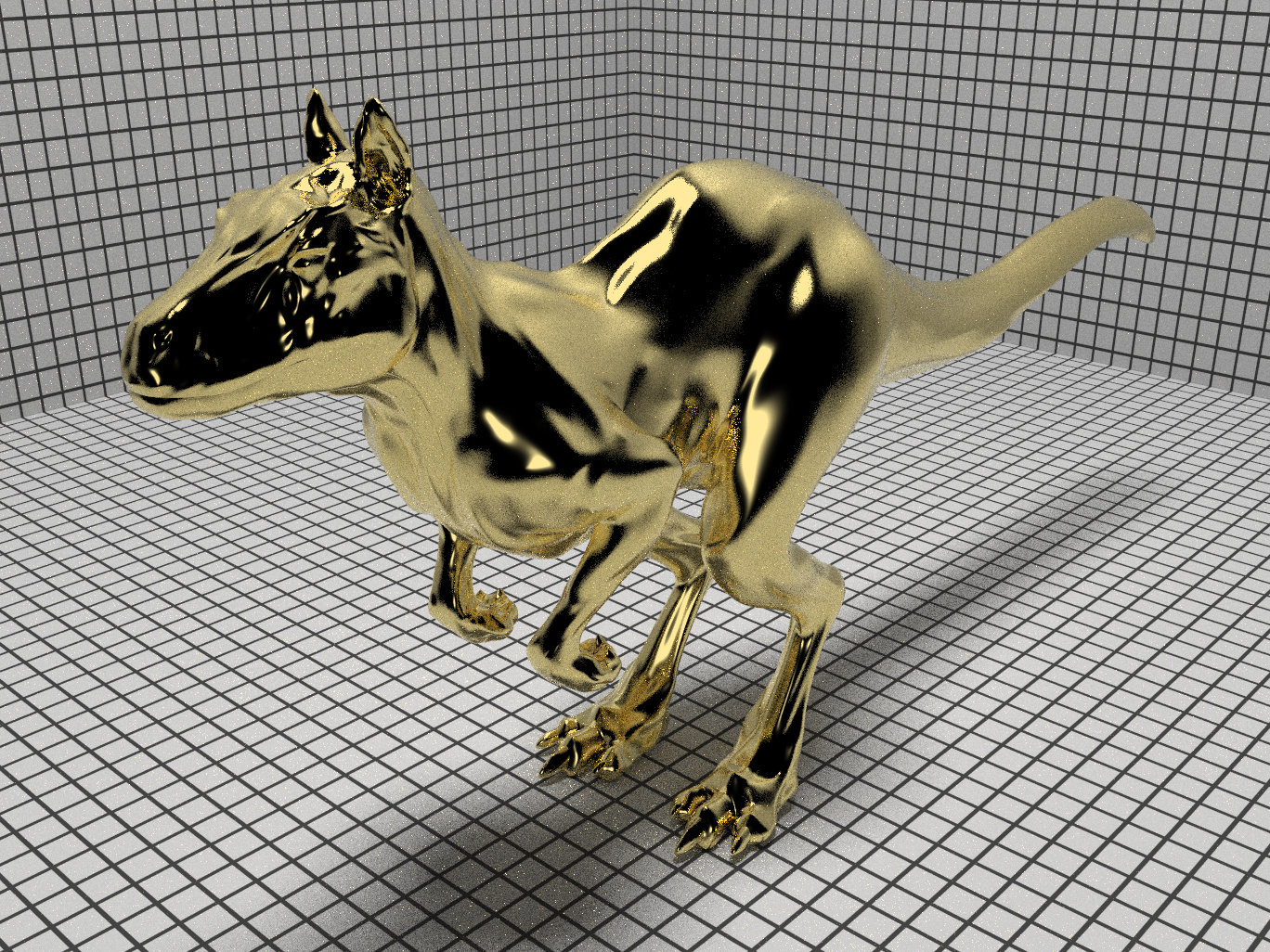 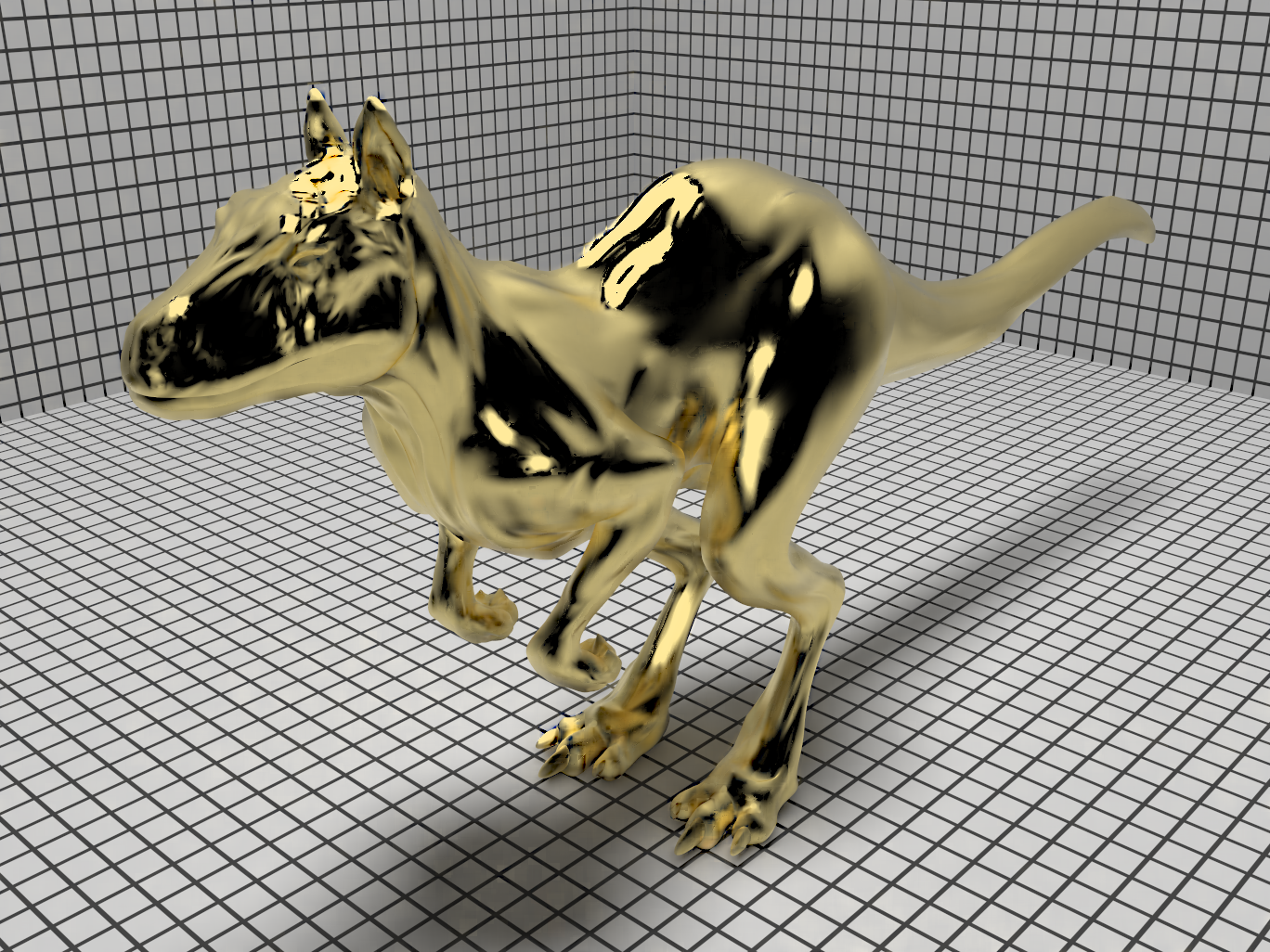 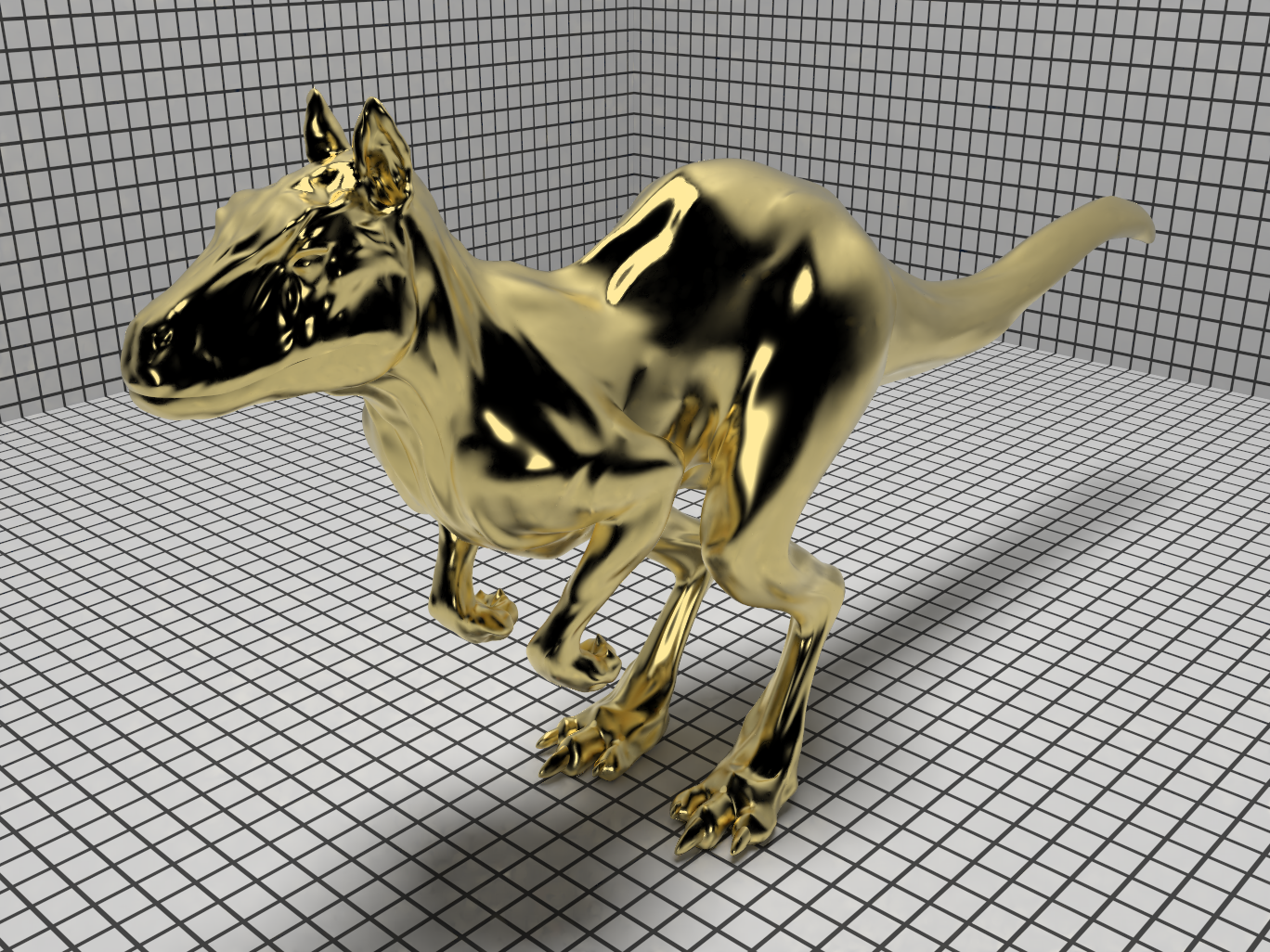 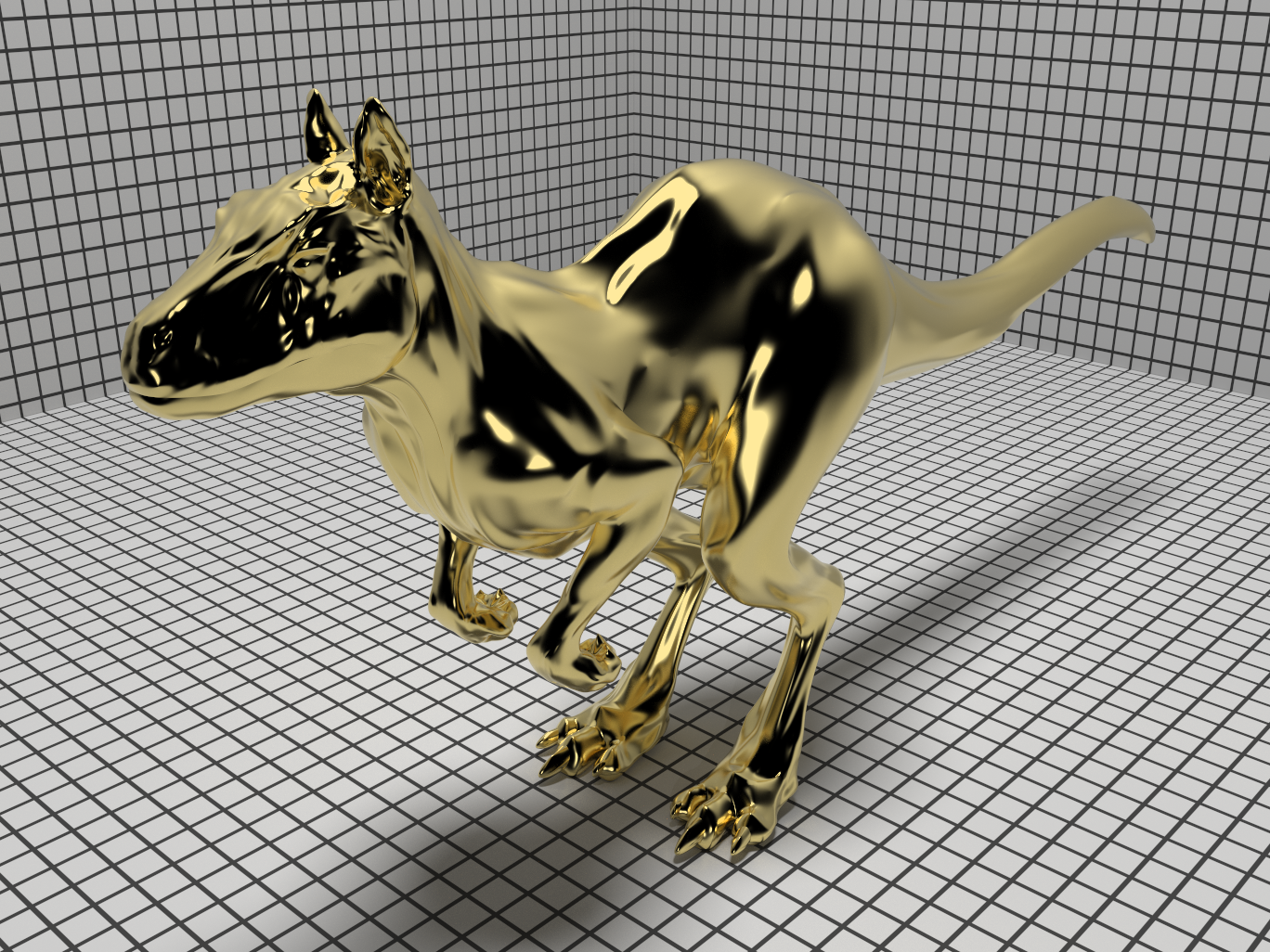 MC Input
32 spp
Linear Approx.
rMSE 0.50889
[Bauszat et al. 11]
Ours
rMSE 0.00176
Reference
16K spp
[Speaker Notes: These are filtered images w/ and w/o considering bandwidth parameters.]
Contributions
[Speaker Notes: Our main theoretical contributions are on selecting bandwidth parameters minimizing the MSE values.
WE have found that bias and variance of our linear regression model has useful asymtotpic relationship.
Please refer to the paper for more details.]
Contributions
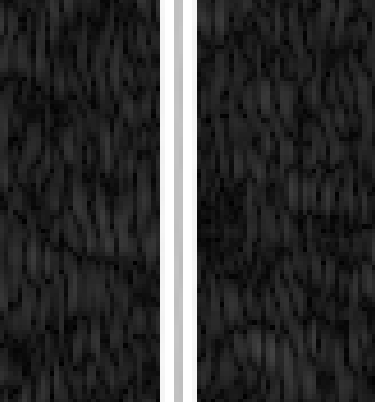 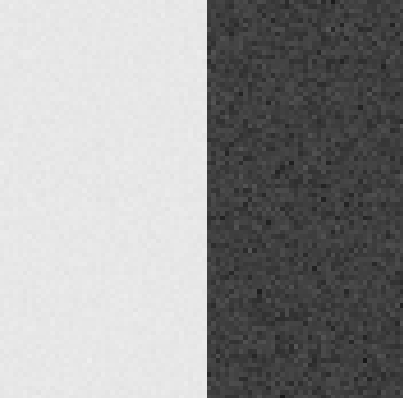 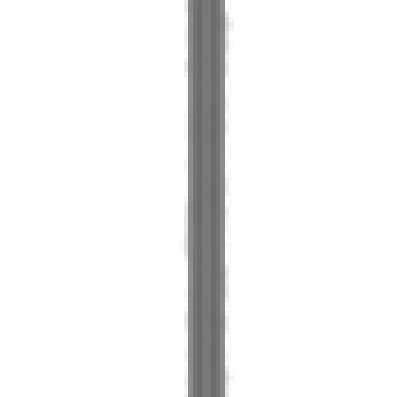 Est. derivatives along x
Noisy image
Our bandwidth along x
[Speaker Notes: Intuitively, the bias is related to the second derivative of unknown functions.
So, we set smaller bandwidth for higher second derivatives.]
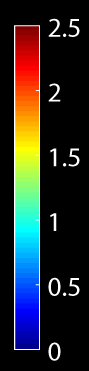 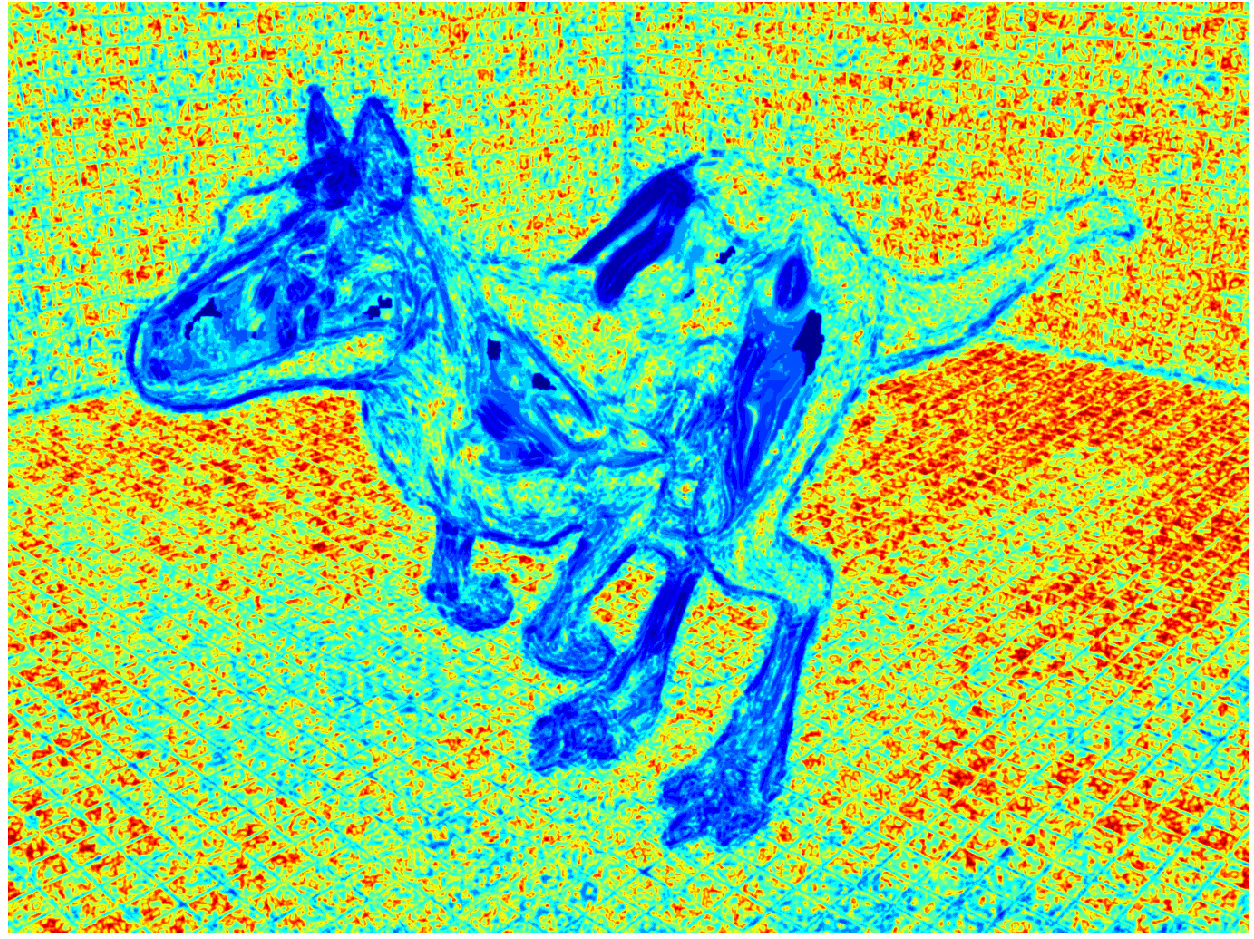 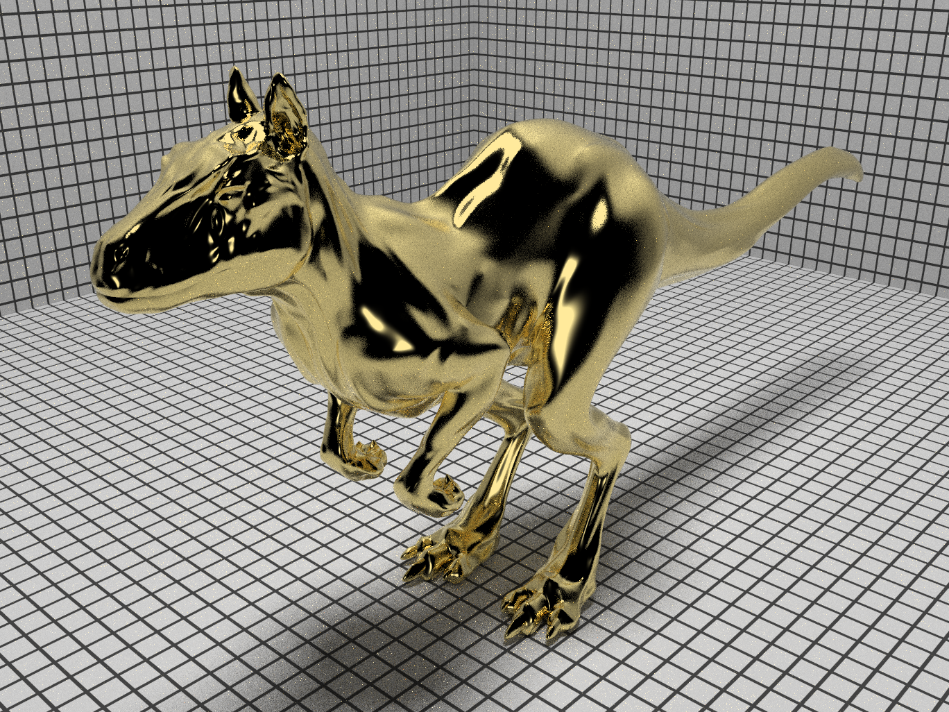 MC Input 
32 spp
23
[Speaker Notes: Given this MC Input image, this right image is a visualization result of bandwidths.]
Estimation for Reconstruction Error
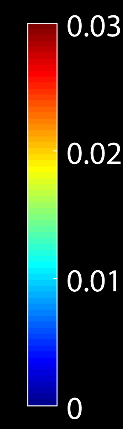 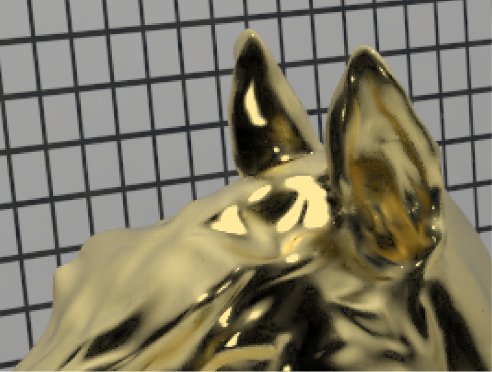 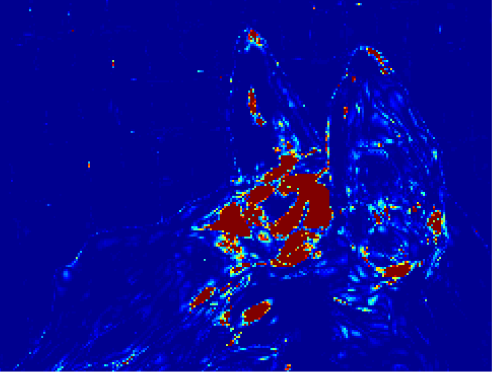 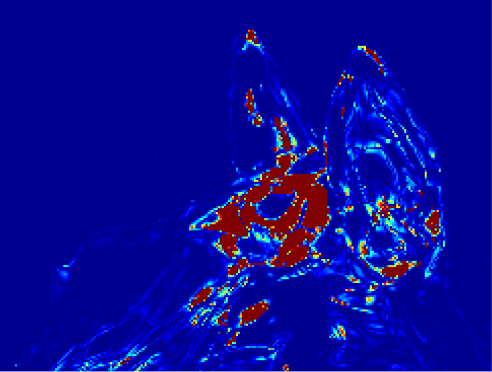 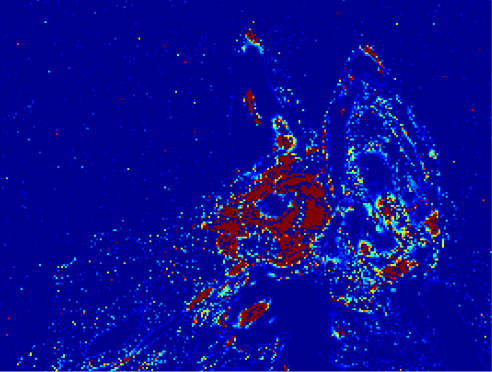 Reconstruction Result
SURE
[Li et al. 12]
Our Estimation
Reference Error
24
[Speaker Notes: Given our reconstruction result, we can estimate MSE. Our MSE estimation is very similar to the reference error, which cannot obtained in practice. To compute the reference error, we repeat our filtering on many input images (e.g., 1000 images).



Also, our estimation is more robust than the previous error estimation in terms of noise. Therefore, we can achieve more accurate bandwidth selection and optimal sampling map. 

Q. How do we compute this reference error?]
Adaptive Sampling
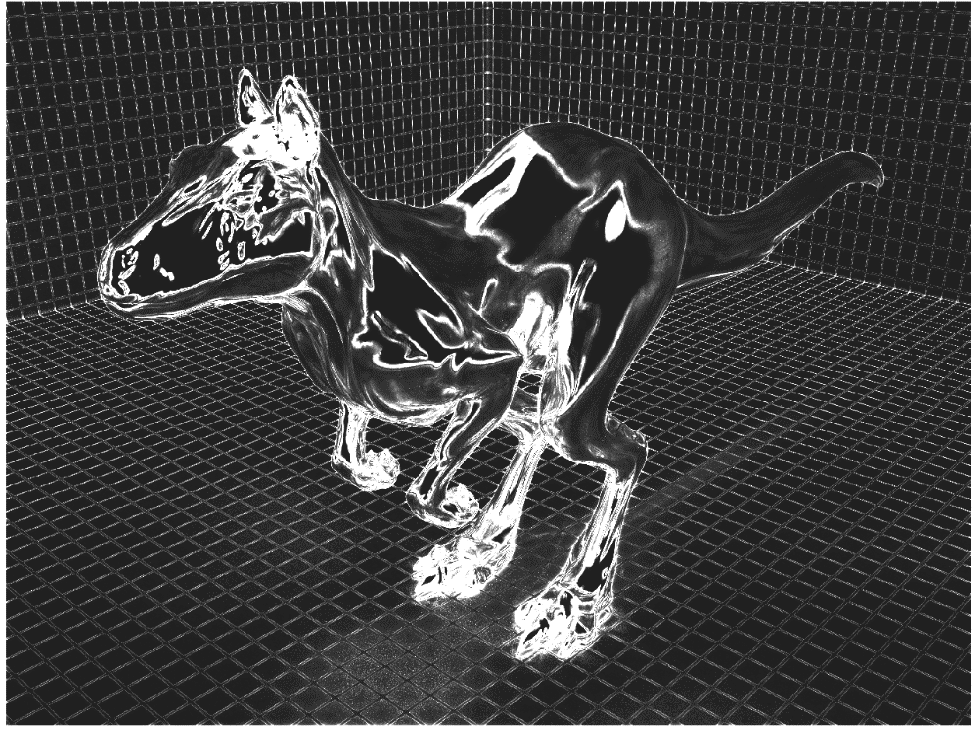 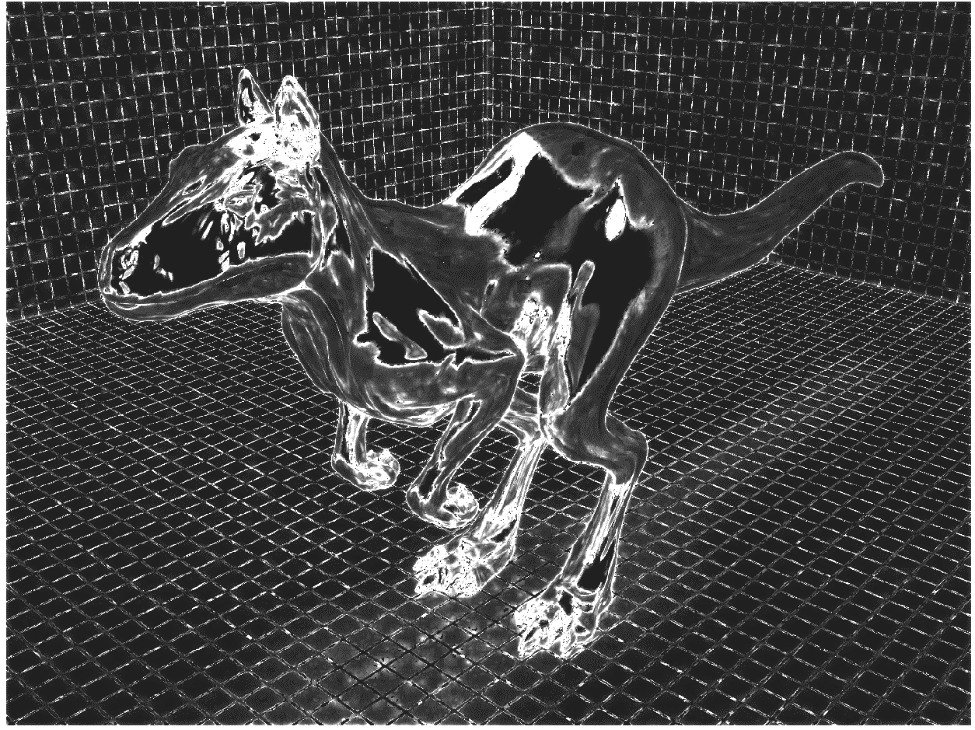 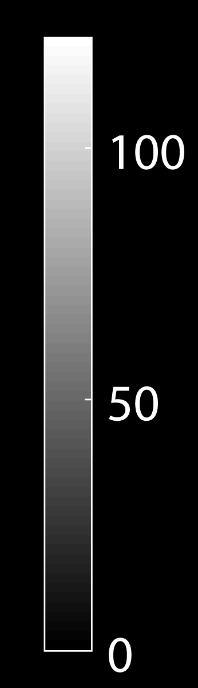 Our map using our error
(Correlation 0.78)
Reference map using reference error
25
[Speaker Notes: Given the estimated error, we know where we should allocate more samples to further reduce errors. In this example, we use higher sampling rates on the strong edge area where our reconstruction error is high. As you can see, our sampling map is quite close to the reference sampling map because of the accurate error estimation.]
Results
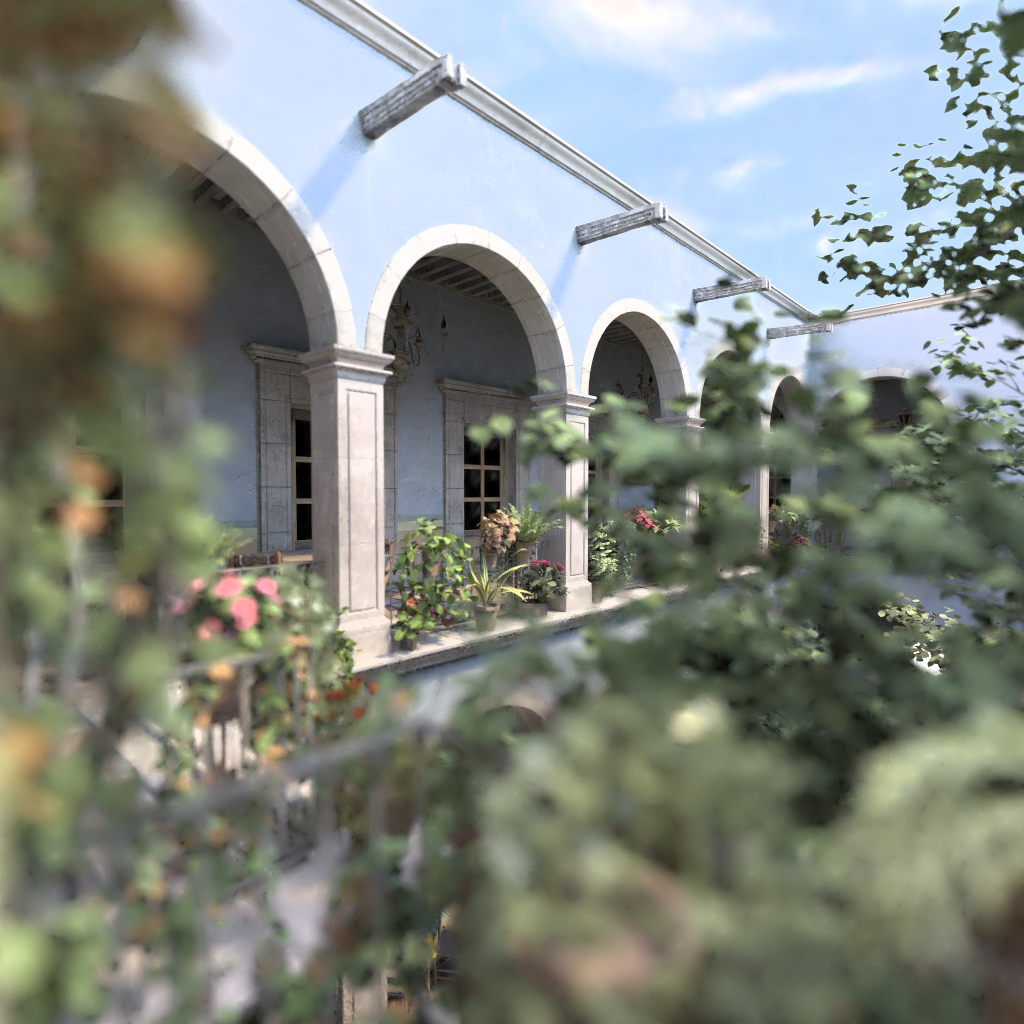 San Miguel 
Path tracing
Depth of field effects 
Complex textured geometries
Equal-time Comparison
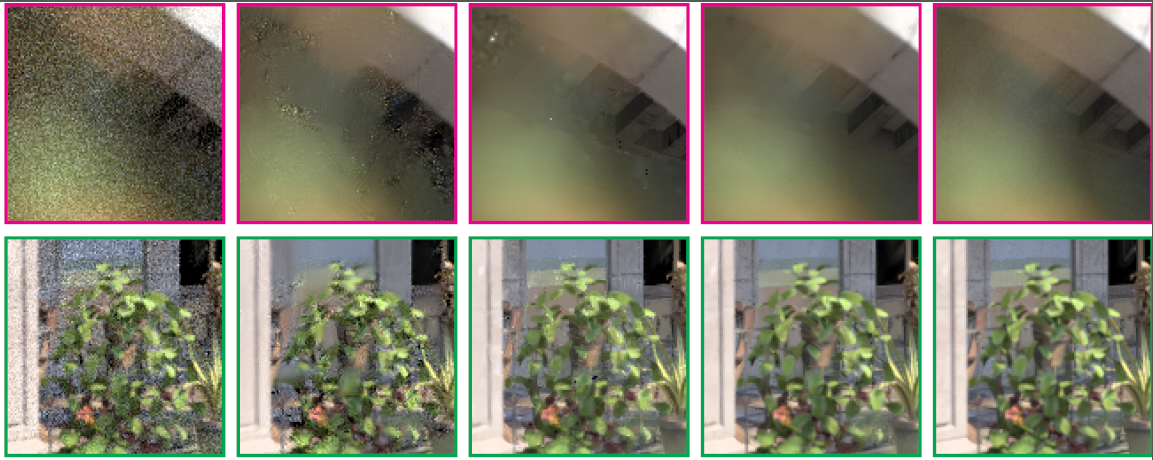 Reference
N = 16K
LD, N = 128
(665 s)
rMSE 0.06288
NLM, N = 115 
(665 s)
rMSE 0.01242
SURE, N = 113
(665 s)
rMSE 0.01521
Ours, N = 115
(660 s)
rMSE 0.00448
Equal-quality Comparison
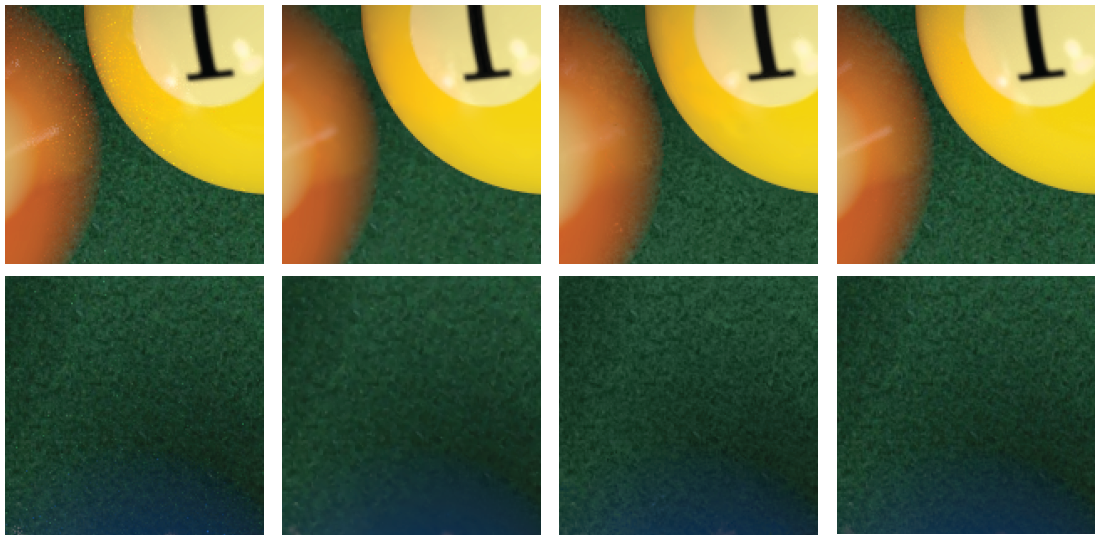 NLM, N = 512
(1064 s)
rMSE 0.00047
SURE, N = 1K
(2202 s)
rMSE 0.00063
Ours, N = 32
(91 s)
rMSE 0.00044
Reference
N = 64K
Equal-time Comparison for Animation
MC 143 spp
Ours 128 spp
29
[Speaker Notes: Given the San Miguel scene, this video is an equal-time comparison between MC and our method. Our results shows a much reduced flickering.]
Related Talks
Sampling & Filtering
Wednesday, 12 August 3:45 PM - 5:35 PM
Adaptive Rendering based on Weighted Local Regression
Adaptive Rendering with Linear Predictions
Linear Predictions
c
c
c
c
c
c
c
c
c
c
c
c
c
c
c
c
c
c
c
c
c
c
c
c
c
c
c
c
c
c
c
c
c
c
c
c
c
c
c
c
c
c
c
c
c
c
c
c
c
c: center pixel where we apply reconstruction
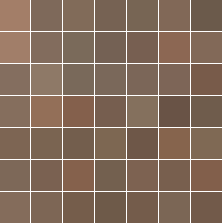 7 x 7 Input
31
[Speaker Notes: Given this equation, we may apply linear model based filtering at each pixel. C means center pixel where we apply reconstruction. 
Unfortunately, this standard approach is very expensive because each reconstruction needs complex optimization.]
Linear Predictions
c: center pixel
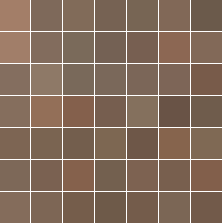 i
c
7 x 7 Input
Unknown parameter!
32
[Speaker Notes: In our framework, we only apply the expensive reconstruction into a sparse number of center pixels, and we estimate center pixel’s color and its gradient by using a least-squares within a prediction window. Then, we predict all pixels’ color using gradients and the difference of features. 

In this framework, there is one unknown parameter, prediction window size. So, we need to set this parameter.]
Conclusion and Future Work
Proposed Weighted Local Regression (WLR) to reduce the required number of ray samples
Simple linear models work very well in a high-dimensional feature space
Robust error analysis is possible for weighted local regression

Future work
Support efficient multi-dimensional adaptive sampling
Test and optimize to other challenging rendering effects (e.g., subsurface scattering)
Codes/Scenes: http://sglab.kaist.ac.kr/WLR/